Mgr. Zuzana Kročáková
Zvládání konfliktních situací
cíl
Naučit se přemýšlet o konfliktu jako o situaci, která má své příčiny, průběh a následky, a všechny tyto složky můžeme jako účastník konfliktu ovlivnit.
Co je konflikt?
Střet dvou protichůdných tendencí 
Problematická situace vzniklá mezi dvěma a víc osobami, která může mít různá řešení.
KONFLIKTY LZE ŘEŠIT:
násilím – verbálním či fyzickým či psychickým – výsledek i proces závisí na moci – vždy poškozuje vztahy – tlak vyvolává protitlak (destruktivní) – často je vybojována jen „pozice“, problém není vyřešen
pasivitou – vyčkávání či záměrné nicnedělání, aby „se“ to vyřešilo
náhodnou volbou – účastníci kontrolují proces, ale nemají vliv na výsledek
KONFLIKTY LZE ŘEŠIT:
delegováním – konflikt řeší „zástupce/i“ (autorita, kompetentní, emočně nezúčastněný), omezen vliv na výsledek
jednání s facilitací, mediací – vyjednávání za pomoci třetí osoby, jejímž úkolem je usnadnit dosažení řešení, dohody
přímým jednáním – řešení problému diskusí, obě strany mají kontrolu nad procesem i výsledkem
SPOR X PROBLÉM
PROBLÉM - čistě věcně vedený konflikt zájmů. Společná práce na nejlepším řešení. (Prodávající chce vydělat a kupující ušetřit.)

SPOR - konflikt zájmů komplikovaný emocemi. Minimálně jedna strana nechce slyšet o nejlepším řešení, ale bez ustání protlačuje řešení své (kde není vůle, není ani cesty).  

ČISTÝ SPOR – bez věcného jádra, hádky pro hádky. Příčina leží čistě ve vztazích nebo v neschopnosti domluvy. Tahanice o konkrétní věc jsou jen zástupné a umožňují střetávání, o které tady jde především. („italské manželství“)
SPOR + PROBLÉM
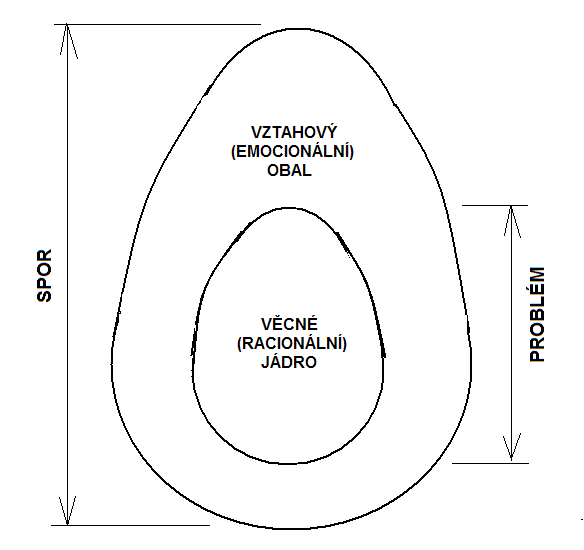 konflikt
POSTUP ŘEŠENÍ
1. ŘEŠENÍ SPORU

2. ŘEŠENÍ PROBLÉMU

3. ROZHODOVÁNÍ

4. REALIZACE 


převedení sporu na problém postupným oddělením lidských a věcných aspektů

hledání možných řešení věcných a lidských aspektů konfliktu

výběr optimálního řešení z nalezených možností

uskutečnění vybraného řešení
Rozdělení podle toho, co vyjednávající považuje za kritérium úspěchu.
VYJEDNÁVACÍ STYLY
KOMPETITIVNÍ VYJEDNÁVÁNÍ
výhra, vlastní vítězství  
soupeření formou diskuse; strany taktizují, aby byl výsledný kompromis co nejblíže jejich vlastním zájmům; kompetitivní vyjednávání staví účastníky proti sobě – čím víc jeden získá, tím víc druhý ztratí
KOOPERATIVNÍ VYJEDNÁVÁNÍ
vztahy, oboustranná spokojenost  
pochopení, že zisku se dá dosáhnout nejen na úkor druhé strany, snaha o uspokojení zájmů obou stran; závisí na invenci a dobré vůli jednajících, je potřeba odkrýt zájmy; dohoda bývá velmi stabilní, obě strany cítí spoluzodpovědnost za její uskutečnění
PRINCIPIÁLNÍ VYJEDNÁVÁNÍ
pravda, objektivní spravedlnost  
zaměření se na věcnou podstatu problému, koncentrace na vyřešení čistého problému bez taktizování, emoční zátěže, ulpívání na detailech; vyjednávání vedené argumenty a stále se vracející k věci (Co to konkrétně znamená? Jak jsi k tomu došel? Jsou nějaké jiné možnosti?)
komunikační pozice (ego stavy)
RODIČ
DOSPĚLÝ
DÍTĚ

Erich Berne – transakční analýza
doplňková transakce
křížová transakce
Destruktivní přístupy v konfliktu
Vracet se do minulosti, otvírat uzavřené
Upozorňování na nedostatky druhého nesouvisející s předmětem sporu
Zesměšňování
Vyhrožování něčím, co nemůžete, nechcete splnit
Mlčení
Vyhýbání se sporu, permanentní odsouvání
Destruktivní přístupy v konfliktu
Verbální útoky
Fyzické napadení
Ego stav rodič a dítě
Manipulace
Překrucování řečeného, demagogie
Zveličování nepodstatného
Vytrhávání z kontextu
…
MANIPULACE
Manipulace
= Manipulativní sebeprosazení 
Jak působí? 
Čeho manipulátor využívá? Na čem je manipulace založena?
Proč je dlouhodobě škodlivá?
kontramanipulace
Zamlžování, neurčité odpovědi
Potvrzení manipulátorova stanoviska jako něčeho, co vám nevadí
Otázky k věcné složce manipulátorových námitek 
A co tím myslíš? Chceš mi říct, že…? Proč mi to říkáš? Co si z toho mám vzít? Co znamená, když říkáš…?
Zvládání námitek
zvládání námitek
krok – zjistěte či odhadněte motivaci:
emotivní vyjádření problému
nespokojenost
nuda
odvádění pozornosti
2. krok volba reakce – ignorovat x reagovat

3. volba typu reakce – otázka → návrh řešení
pokuste se přeformulovat jádro sdělení (Říkáte, že…, Rozumím-li dobře, tak…)
zjistěte, co je konkrétní příčinou, jádrem problému (metoda zpětného dotazu)
Metoda zpětného dotazu
Pokud posluchač vznese námitku, můžete zareagovat dotazem.
získáme čas na rozmyšlenou a nemusíme reagovat přímo a impulzivně. Za námitkou obvykle stojí nespokojenost, kterou často lze věcně řešit.
získáme další informace a ujasníme si, co má posluchač na mysli 
často tím zmírníme původní útočnost či provokativnost námitky
udržíme rozhovor ve své režii

otázky „nedoslýchavého“: „Jak jste to říkal?" „Můžete mi to ještě zopakovat?“
obecné otázky: „Jak to myslíte? “„Chápu správně, že…?“
zpřesňující otázky: „Co to pro vás znamená příliš složitý?“ „O čem konkrétně mluvíte, na co narážíte?“
otázky na motivaci: „Proč vám to připadá nedůležité?“ „Co vás na tom tak rozčiluje?“ „ Proč mi to říkáte?“
otázky na řešení: „Jak byste si představoval řešení?“ „Co se s tím podle vás dá udělat?“
otázky na organizaci „Můžeme se tomu věnovat později?“